Dépistage de l’Anévrisme de l’Aorte Abdominale
Journée d’érudition 2017
                  Programme de résidence en Médecine Familiale 
                                          Université de Montréal 

                                                   Yanara Hernandez 
                                               UMF Baie-des-Chaleurs 
                                                             Maria
           
                 Travail supervisé par Dre. Amélie Sylvestre et Dr. Alain Papineau
Plan
Introduction
Méthode  
Résultats 
Discussion 
Conclusion
Introduction
Dilatation localisée et permanente > 3cm
Localisation sous-rénale
Prévalence  de 4.2-8.8% chez les hommes et de 0.6-1.4% chez les femmes de plus de 60 ans 
Tabagisme principal facteur de risque
Fréquemment silencieuse
Rupture premier symptôme 
Décès dans 80 à 94 % des cas
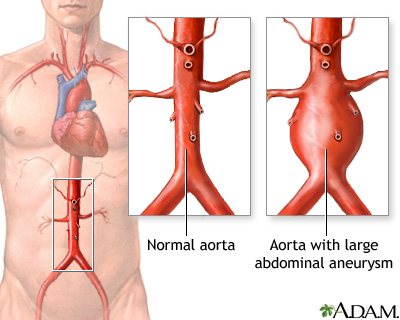 Méthode
Révision des lignes directrices de différentes sociétés pour le dépistage de l’AAA au Canada et à l’étranger 
Consultation de  la base de données Pubmed pour révision des évidences scientifiques sur lesquelles les sociétés se sont basées pour émettre leurs recommandations
Résultats
L’échographie abdominale est le test standard pour le dépistage de l’AAA.
 Sensibilité 94-100%
 Spécificité 98-100%
 Peu coûteux 
 Non invasive 
 Peut être mis en place facilement
Résultats (suite)
Pour émettre leurs recommandations, les sociétés ont tenu compte de plusieurs revues systématique

Toutes ces revues se sont basées sur les mêmes 4 essais cliniques randomisés (ECR)
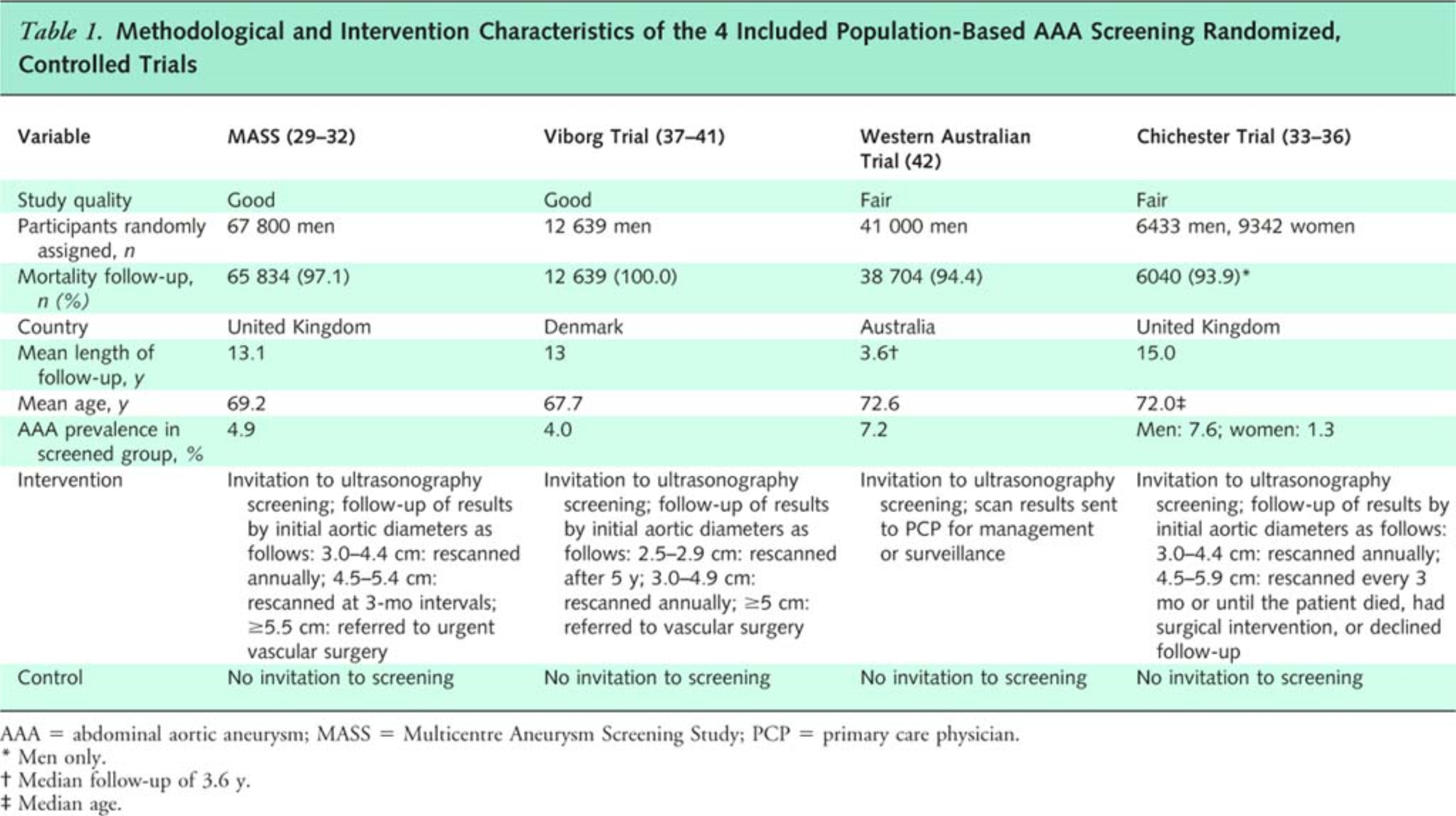 Meta-analysis of mortality associated with abdominal aortic aneurysms in the abdominal aortic aneurysm screening trials
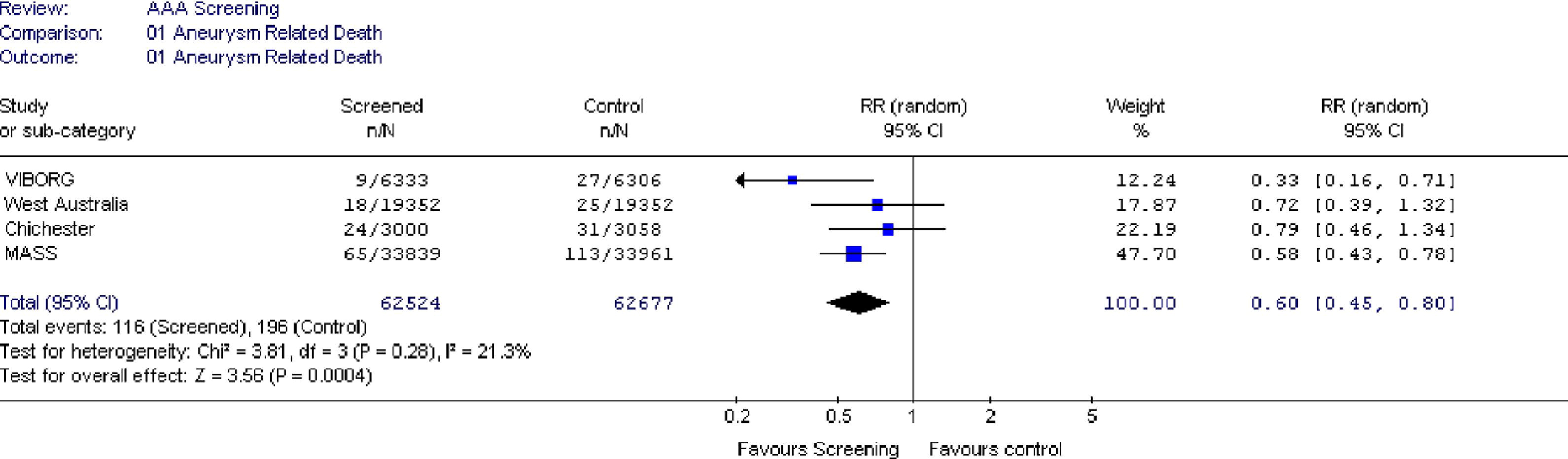 Réduction du risque absolu: 0.13% (95% CI 0.07-0.21) –NNS 769 (95% CI 476-1428) sur 3.4 ans
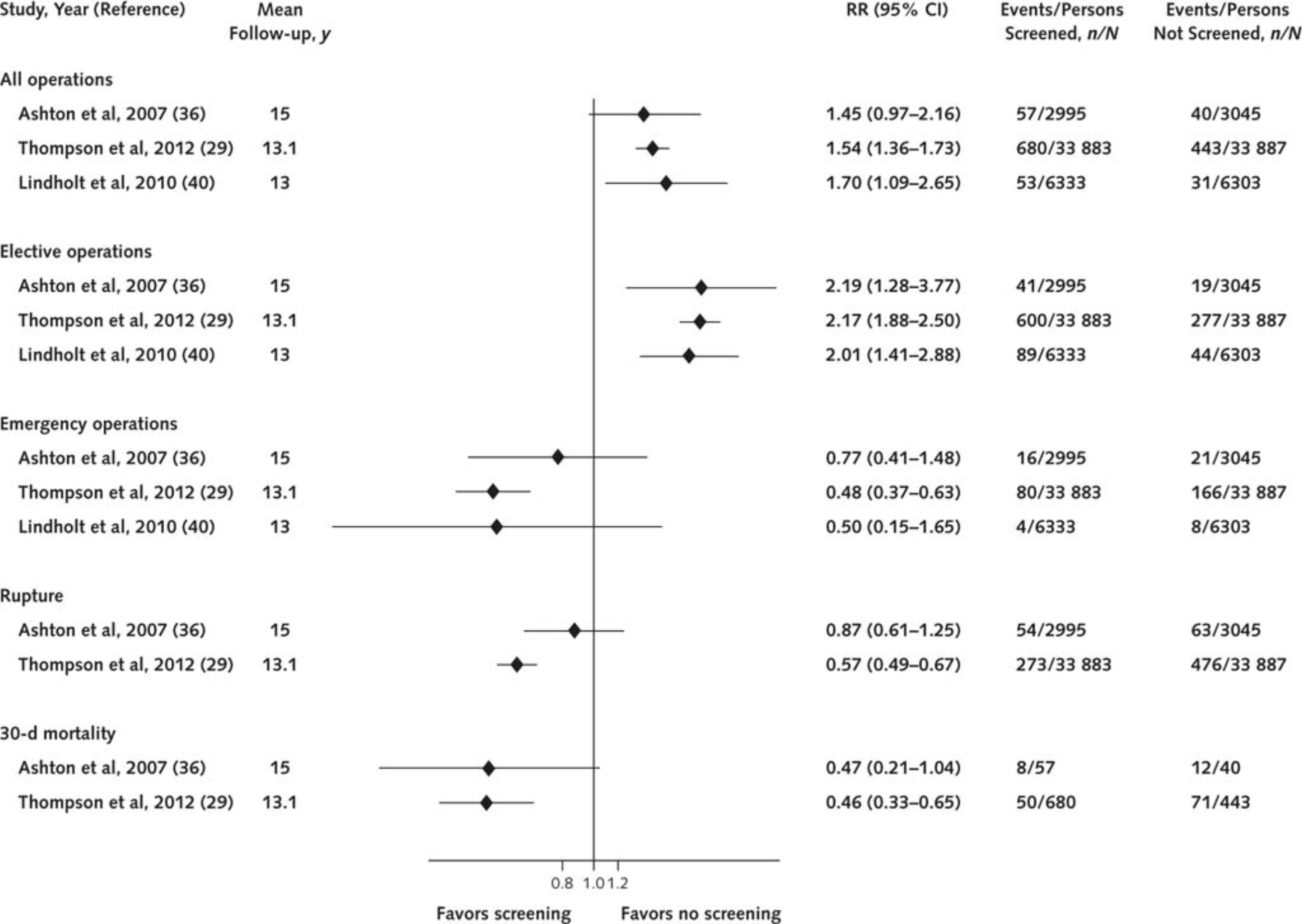 Discussion
La  mortalité liée à l’AAA
L’incidence de ruptures d’AAA 
La chirurgie d’urgence 
Le nombre des chirurgies non urgentes
Aucun effet significatif sur la mortalité globale 
Le dépistage chez les femmes
Limitations
Discussion
Les différentes lignes directrices
 La SCCV a sollicité un programme national pour le dépistage de l’AAA en sep.2008
 Le groupe d’étude canadien a elaboré un protocole pour fournir les lignes directrices pour le dépistage de l’AAA
 USPSTF a mis à jour ses recommandations en juin 2014
 Le contexte québécois 
 Considérer le risque individuel de chaque patient pour profiter des avantages du test de dépistage
Conclusion
Il n’existe actuellement, au Canada,  aucun programme fédéral  ou provincial pour le dépistage de l’AAA 
À l’heure actuelle, seul l’Anglaterre a pris la décision d’implanter un programme de dépistage à ce sujet
Controversé
Prévenir l’AAA
Échographie abdominal au chevet du patient
Références
Ashton HA, Buxton MJ, Day NE, Kim LG, Marteau TM, Scott RA, Thompson SG, Walker NM; Multicentre Aneurysm Screening Study Grou. 2002 Nov 16;360(9345):1531-9

 Denmark Lindholt JS, Sørensen J, Søgaard R, Henneberg EW. Long-term benefit and cost-effectiveness analysis of screening for abdominal aortic aneurysms from a randomized controlled trial. Br J Surg. 2010;97:826-34. [PMID: 20473995] 

 Norman PE, Jamrozik K, Lawrence-Brown MM, Le MT, Spencer CA, Tuohy RJ, et al. Population based randomised controlled trial on impact of screening on mortality from abdominal aortic aneurysm. BMJ. 2004;329:1259. [PMID: 15545293] 

 Scott RA, Wilson NM, Ashton HA, Kay DN. Influence of screening on the incidence of ruptured abdominal aortic aneurysm: 5-year results of a randomized controlled study. Br J Surg. 1995;82:1066-70. [PMID: 7648155]
 Scott RA, Bridgewater SG, Ashton HA. Randomized clinical trial of screening for abdominal aortic aneurysm in   women. Br J Surg. 2002;89:283-5. [PMID: 11872050]
Références
Final follow-up of the Multicentre Aneurysm Screening Study (MASS) randomized trial of abdominal aortic aneurysm screening S. G. Thompson1, H. A. Ashton3,4, L. Gao2, M. J. Buxton5 and R. A. P. Scott4 on behalf of the Multicentre Aneurysm Screening Study (MASS) Group. Br J Surg. 2012; 99 (12):1643

Mastracci TM, Cina CS. Screening for abdominal aortic aneurysm in Canada: review and position statement of the Canadian Society for Vascular Surgery. J Vasc Surg 2007; 45(6):1268-1276. 

 Kim LG, RA PS, Ashton HA, Thompson SG. A sustained mortality benefit from screening for abdominal aortic aneurysm. Ann Intern Med 2007; 146(10):699-706.

 Montreuil B, Brophy J. Screening for abdominal aortic aneurysms in men: a Canadian perspective using MonteCarlo-based estimates. Can J Surg 2008; 51(1):23-34.

 Screening for abdominal aortic aneurysm Cosford PA, Leng GC, Thomas J 18 April 2007
Références
Naylor CD, Anderson GM, Goel VM, editors. Patterns of health care in Ontario. Vol. 1. June 1994. Ottawa: Canadian Medical Association [for] the Institute for Clinical Evaluative Sciences. ICES Practice Atlas. 

U.S. Preventive Services Task Force. Screening for abdominal aortic aneurysm: recommendation statement. Ann Intern Med. 19 August 2014 Annals of Internal Medicine Volume 161 • Number 4. 

 Ultrasonography Screening for Abdominal Aortic Aneurysms: A Systematic Evidence Review for the U.S. Preventive Services Task Force Janelle M. Guirguis-Blake, MD; Tracy L. Beil, MS; Caitlyn A. Senger, MPH; and Evelyn P. Whitlock, MD, MPH. Ann Intern Med. 2014;160:321-329. 

 Screening for Abdominal Aortic Aneurysm Reduces Overall Mortality in Men. A Meta-analysis of the Mid- and Long-term Effects of Screening for Abdominal Aortic Aneurysms. J.S. Lindholt, P. Norman. Eur J Vasc Endovasc Surg 2008;36:167-71.

 Screening for Abdominal Aortic Aneurysm: A Best-Evidence Systematic Review for the U.S. Preventive Services Task Force FREE. Craig Fleming, MD; Evelyn P. Whitlock, MD, MPH; Tracy L. Beil, MS; Frank A. Lederle, MD

 Vascular Research Unit, Viborg Hospital, Denmark School of Surgery, University of Western Australia, Australia Submitted 11 November 2007; accepted 6 March 2008. Available online 15 May 2008
Remerciements
Dre Amélie Sylvestre et Dr. Alain Papineau